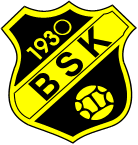 VårdnadshavarmöteF-2013
[Speaker Notes: Startbild.]
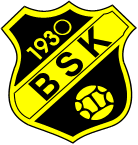 Vilka är vi ledare?
Agneta
Aldin
David
Mattias
[Speaker Notes: -Börjag med att hälsa alla välkomna och presentera er.
-Låt föräldrarna presentera sig.
Anpassa rubriker och innehåll efter ert lag. Har ni en lagbild, infoga ]
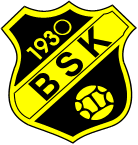 Bankeryd Sportklubb
950 medlemmar (40% tjejer)
700 spelare från 6 år
150 ledare
Damlag Div 2
Herrlag Div 4
Junior Herr
22 ungdomslag I seriespel
En fantastisk fotbollsanläggning!
Furuvik IP ägs och drivs av BSK
Kostnad ca 500-600’ kr/år (ideellt)
Konstgräsplan
Småplanerna med sarg  (3 mot 3)
Toaletter och förråd vid konstgräset
Alla lag deltar i olika aktiviteter för att stärka föreningen
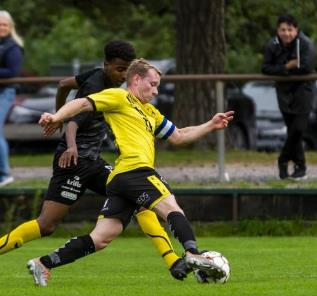 [Speaker Notes: Vi är en stor förening med som ständigt utvecklas likaså vår fantastiska anläggning.
Ta gärna stöd från styrelseperson eller fotbollsutvecklare, det är trevligt att få olika röster från olika personer i BSK.]
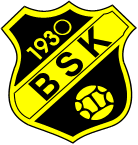 Bankeryd Sportklubb
Samsyn Bankeryd till 14 år
April – September (Fotboll har företräde)
Oktober – Mars (Fotboll med hänsyn till vinteridrott)
BSK fonden
Fondens syfte är att vid behov kunna stödja de medlemmar vars ekonomi för tillfället inte klarar av de extra utgifter som fotbollen medför.
Varje ansökan behandlas individuellt och med största diskretion (anonymiserat) och beslut fattas av styrelsen. 
Tag kontakt med ledare eller valfri styrelsemedlem
Medlems och träningsavgift, barn 10 år-12år
 400 + 700 = 1100 kr
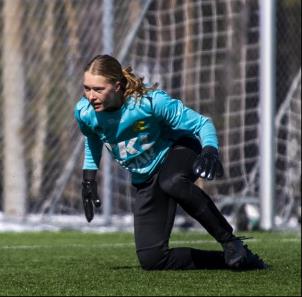 [Speaker Notes: Ta gärna stöd från styrelseperson eller fotbollsutvecklare, det är trevligt att få olika röster från olika personer i BSK.]
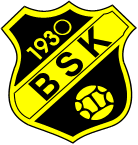 Bankeryd Sportklubb
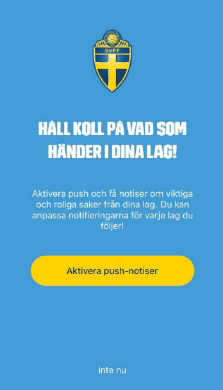 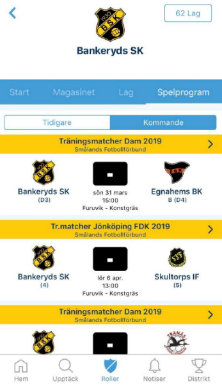 Min fotboll app
Följ Laget i seriespel.
All annan fotboll i Sverige inklusive landslag
Gå och se våra seniorlag
[Speaker Notes: Ta gärna stöd från styrelseperson eller fotbollsutvecklare, det är trevligt att få olika röster från olika personer i BSK.]
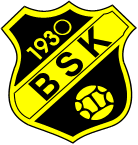 BSK:s Mål
[Speaker Notes: Ta gärna stöd från styrelseperson eller fotbollsutvecklare, det är trevligt att få olika röster från olika personer i BSK.]
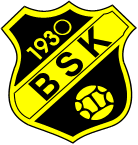 7 mot 7 (10-12år)
Spelet
Målsättningen med spelformen 7 mot 7 är att spelarna ska ha roligt och samtidigt lära sig så mycket som möjligt. Alla spelare ges förutsättningar att utvecklas utefter sina förutsättningar.
Träningen
I åldern 10–12 år dominerar spontan och allsidig träning, men den strukturerade träningen ökar i omfattning.
Matchen
Matcher spelas som seriespel med en match i veckan. Vi åker på Cuper och har läger det blir roliga avbrott i den ordinarie verksamheten och vi hoppas att det ökar spelarnas motivation att spela fotboll.
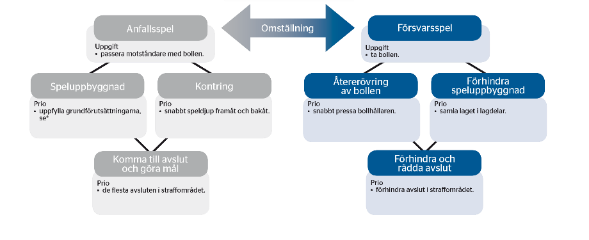 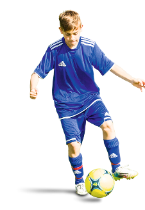 [Speaker Notes: I spelet 7mot7 Introduceras många lagfärdigheter, tex uppflyttning i anfalls och försvarspel, täckning.
Det är mycket som introduceras, men vi har 3 år på oss att lära oss.]
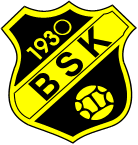 Årsplanering för BSK F-2013
[Speaker Notes: Presentera övergripande vad som ni planerat för säsongen.]
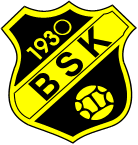 Träning
Träning: Måndag & onsdag 17.30-19.00
Samling tio minuter innan
Plats för samling: På planen
Man kommer ombytt till träning
Svara på kallelse så att vi kan planera träningarna
[Speaker Notes: Presentera träningstider och aktiveteter att förhålla sig till.]
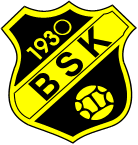 Seriespel
Seriespel med 2 lag
10 spelare kallas till varje match
Matcher I huvudsak lördag/söndag
Deltagande på träning = matchspel
Svarar man inte på kallelse till match, ersätts man av annan och kommer därmed inte få spela
Ledarna tar ut lag och bestämmer position
Mer fasta positioner denna säsong men fortsatt viss rotation
Match – vi försöker vinna men lärandet lika viktigt
Byter om tillsammans på match (lagkänsla)

Samåkning till bortamatcher – hur gör vi?
[Speaker Notes: Presentera träningstider och aktiveteter att förhålla sig till.]
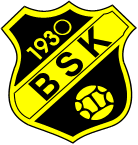 Cup med övernattning 2026
Vi planerar för cup med övernattning sommaren 2026
Exempelvis Eskilscupen

Vi påbörjar försäljning denna säsong för att bygga upp lagkassa
[Speaker Notes: Presentera träningstider och aktiveteter att förhålla sig till.]
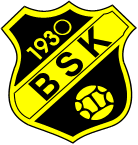 Engagemang från vårdnadshavare
Föräldragrupp
Trivselaktiviteter
Kioskschema
Försäljning
Övrigt?
Matchvärdar
• Hälsa domare och bortalag välkomna
• Förbered planen
• Informera/korrigera publiken
• Grönt kort till motståndare
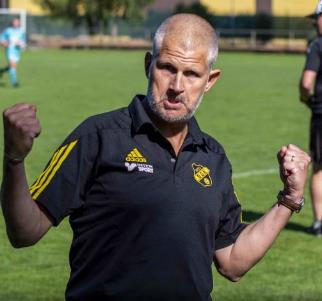 [Speaker Notes: Uppdatera med det som ni vill kommunicera]
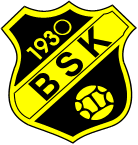 Frågor?
[Speaker Notes: Uppdatera med det som ni vill kommunicera]
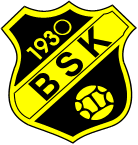 Frågor?
Fråga oss ledare

Barn och Ungdomsansvariga i styrelsen
Sussie Rajala 070-2154758
Lars Carlsson 070-9417341  (Trygghetsansvarig)
Fotbollsutvecklare i Föreningen
Armin Spica 073-5153613
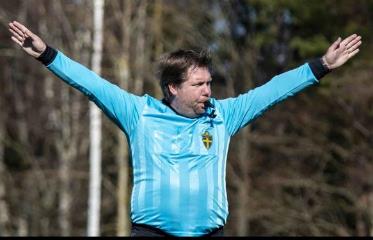 [Speaker Notes: Lägg upp föreningens webbadress – uppmuntra föräldrarna till att fota adresserna.
Låt föräldrarna ställa frågor.]
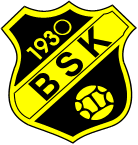 Ledaren i BSK
Ha en hög kvalitet såväl idrottsligt som socialt och framstå som goda föredömen för alla, 
Arbeta enligt BSK:s verksamhets och utbildningsidé. 
Under träning och match på ett positivt sätt dirigera, uppmuntra och motivera sina spelare, 
Bära BSK:s träningsoverall vid alla tillfällen då man representerar föreningen. 
Delta på de möten, konferenser och träffar som gäller den enskilda ledaren, 
Värna om gemenskap, sammanhållning, kamratanda och ge ungdomarna en positiv livssyn, 
Skapa bra relationer med motståndare, domare och föräldrar, 
Vara lojal mot föreningen, först på plats – lämna sist.
[Speaker Notes: Anpassa rubriker och innehåll efter er förening.]
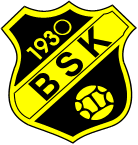 Spelaren i BSK
BSK skall erbjuda alla pojkar och flickor möjlighet att träna och spela fotboll från 6 år, med start i BSK:s fotbollsskola. 
Vi vill fostra spelarna till ansvarskännande människor som respekterar regler och normer; både på fotbollsplan och utanför den. 
Vi vill bedriva fotbollsverksamhet där individens utveckling inom laget är i centrum. 
Vårt mål är ett representationslag (Dam och Herr) som i huvudsak består av spelare från de egna leden.
[Speaker Notes: Anpassa rubriker och innehåll efter er förening.]
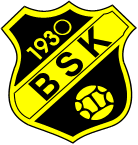 Spelaren i BSK, Policy åldersindelning
Utgångspunkt och bas i sin egen åldersgrupp
Rotationsträning med äldre och yngre lag kan erbjudas från 7 mot 7 åren
Ledare kontaktar yngre lag om man har behov av att låna
Vid match med äldre lag är det yngre lagets ledare som väljer spelare
Flera spelare skall erbjudas chansen
Egna lagets spelare har alltid förtur till match och dubblering
Schemaändring 2024 för att underlätta extra träning för de som önskar
Viktigt att inte bara utmanas mot bättre spelare
[Speaker Notes: Anpassa rubriker och innehåll efter er förening.]
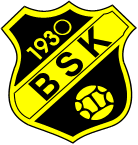 Förälder i BSK
Acceptera och delta enligt BSK Verksamhetsidé och Spelarutbildningsplan. 
Får information av ledarna i laget inför varje säsong (föräldraträff) och fortlöpande under säsongen. 
Till nya föräldrar ges föreningskunskap samt tillräcklig information för att kunna uppträda enligt ovan nämnda riktlinjer. 
All hjälp uppskattas och behövs. 
Lojalt ”dra sitt strå till stacken” när det gäller aktiviteter för laget, till exempel tvätt, skjuts till matcher, lottförsäljning m.m. 
Se till att Ditt barn kommer i god tid till träningar och matcher samt att de alltid har rätt utrustning med till träning och match. 
Ta del av information som kommer från föreningen i form av lappar, möten, hemsida m.m.. 
Låt föreningens utbildade ledare ansvara för barnet under match och träning. Din inblandning kan verka förvirrande för barnet. 
Uppmuntra i med och motgång. Kritisera inte utan ge positiv och konstruktiv kritik. 
Fråga om matchen var spännande och rolig – inte bara om resultaten eller målgörarna. 
Uppmuntra alla spelarna i laget – inte bara Ditt eget barn. 
Tänk på att det är Ditt barn som spelar fotboll – inte Du. 
Se på domaren som en vägledare.
[Speaker Notes: Anpassa rubriker och innehåll efter er förening.]
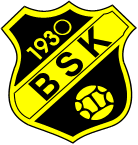 Förälder i BSK, Kiosk
Varje lag har hand om kiosken 1 vecka per säsong
Kioskmanual finns på laget.se under dokument
Kiosken skall vara öppen 1 timma före och 45 min efter match
Saknas något i kiosken så kontakta Veronica Svahn 076-13 48 227 alt veronica.svahn@hotmail.com
[Speaker Notes: Anpassa rubriker och innehåll efter er förening.]